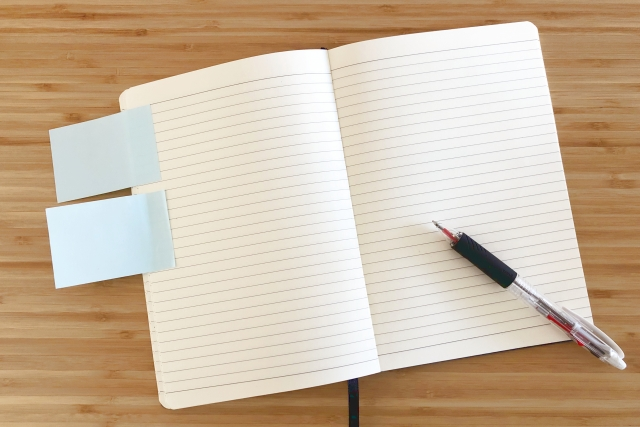 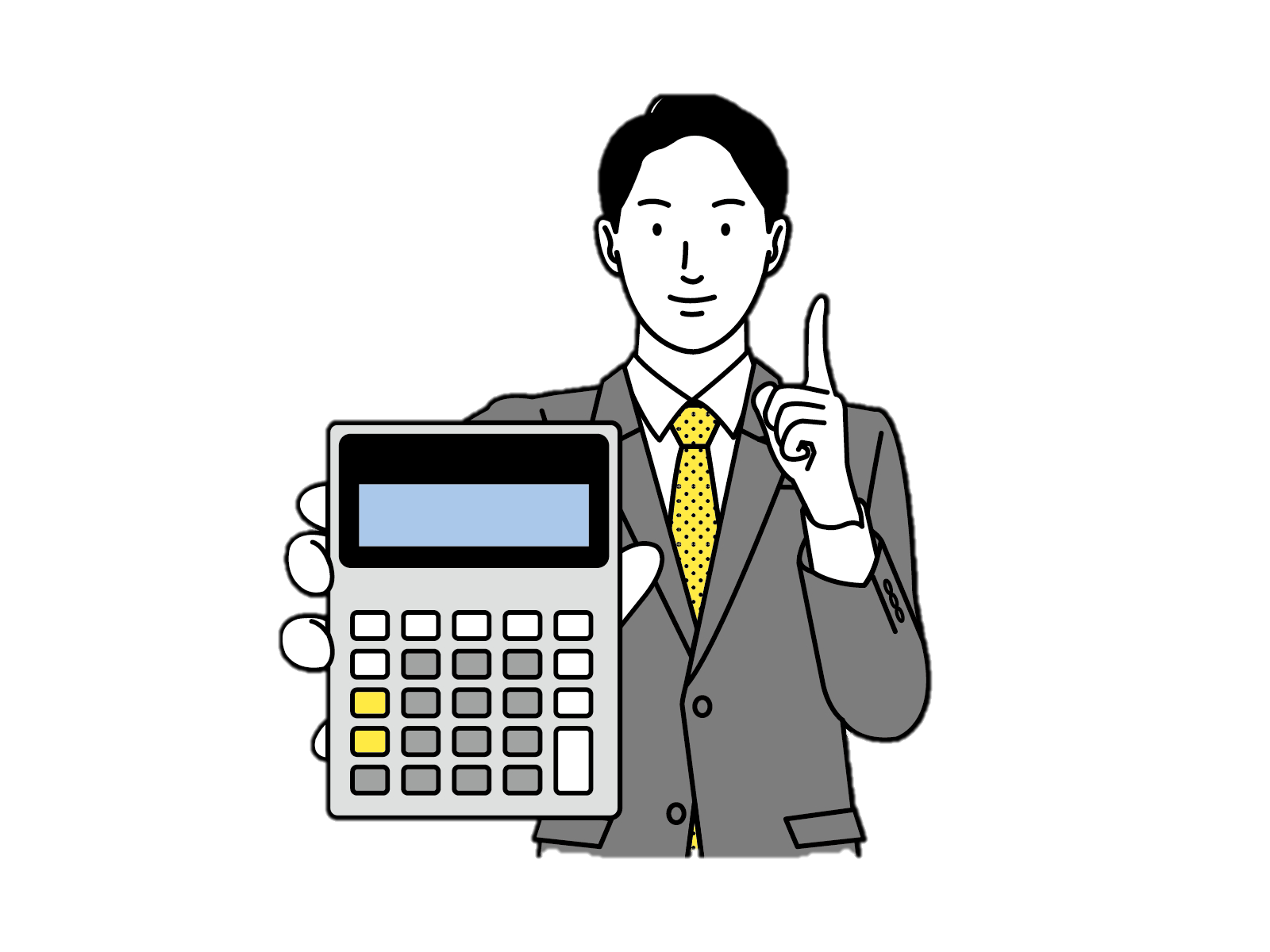 インスタでよく見る投稿の作り方を教えます。
これを見たらすぐに作れるように
ポイントをまとめてみました
投稿の作り方　目次
1
インスタの投稿は写真だけじゃない！
2
アプリ・パワーポイントで作る！
3
パワポを使ってどうやって作るの？
4
作ったスライドをインスタに載せる方法は？
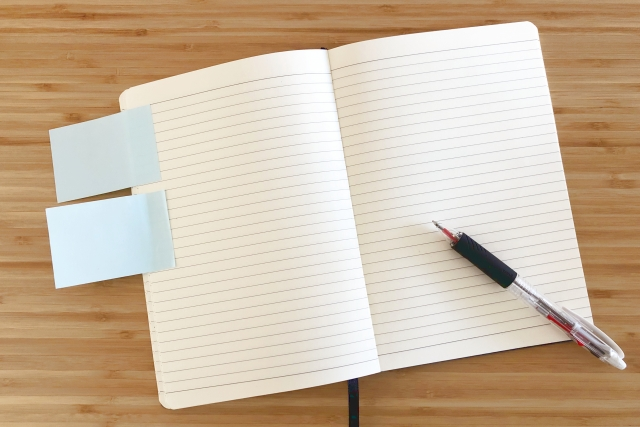 1
インスタの投稿は
　　　　　写真だけじゃない！
インスタの投稿の特徴
インスタと言えば、写真を投稿するものだという
　イメージをもっている人も多くいるのではないで
　しょうか？
　実は、最近の投稿をみると写真以外をアップして
　いるユーザーが多くいるんです。

　　≫写真に文字を入れた投稿
　　≫文字だけの投稿
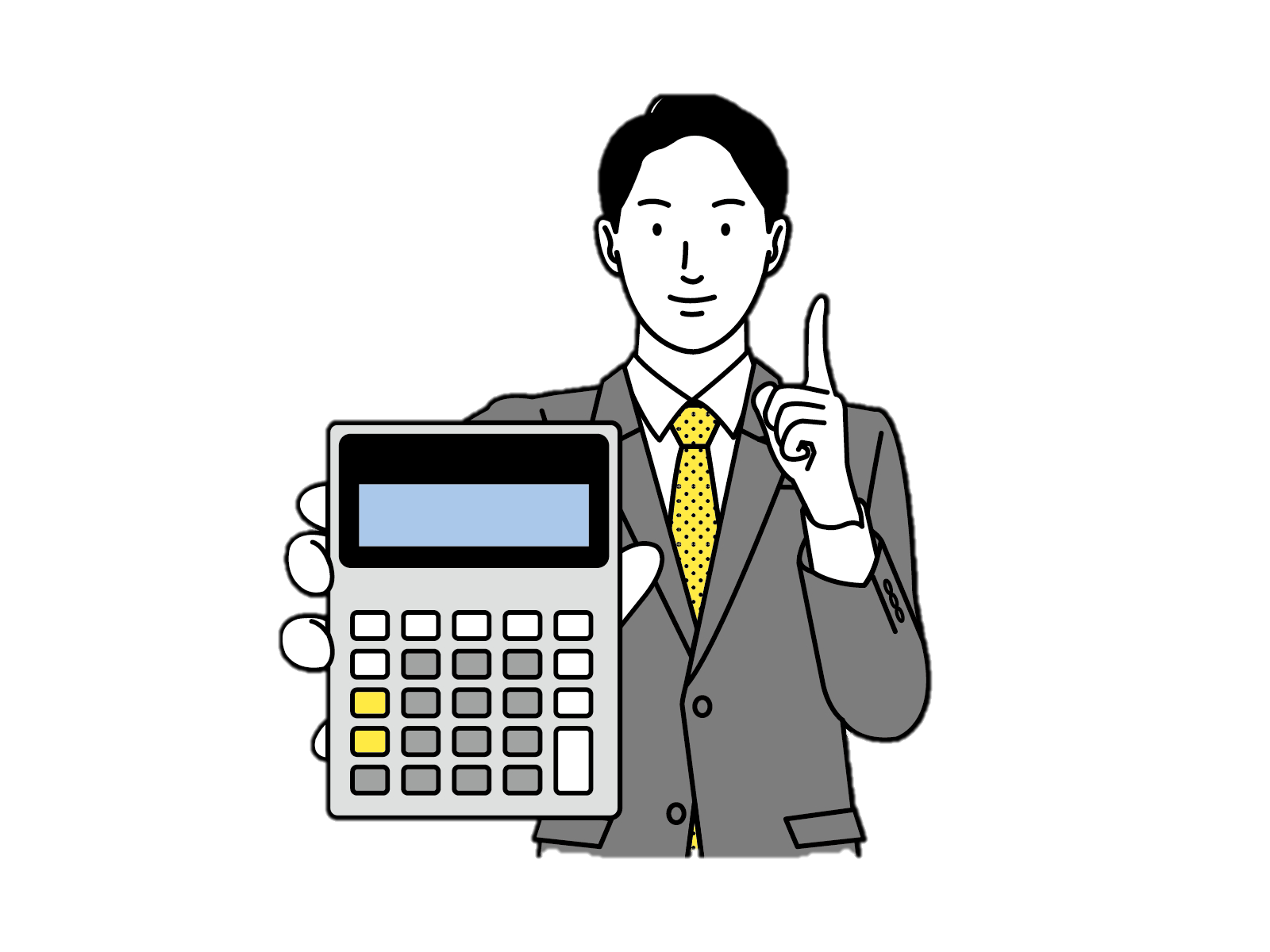 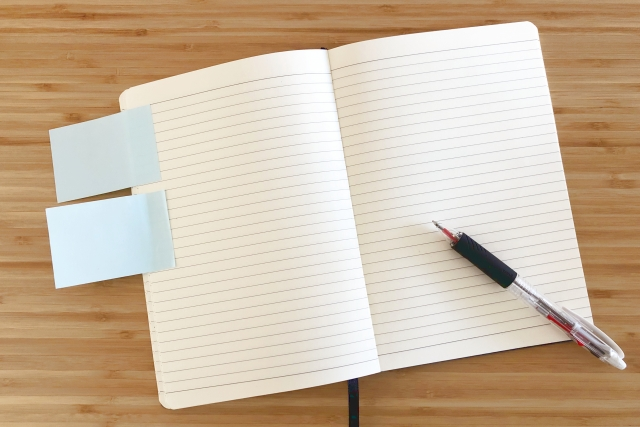 2
アプリ・パワーポイントで作る！
インスタの投稿の作り方
インスタの投稿を作るならこの2つ！




           ● Phonto        　　 ● Powerpoint
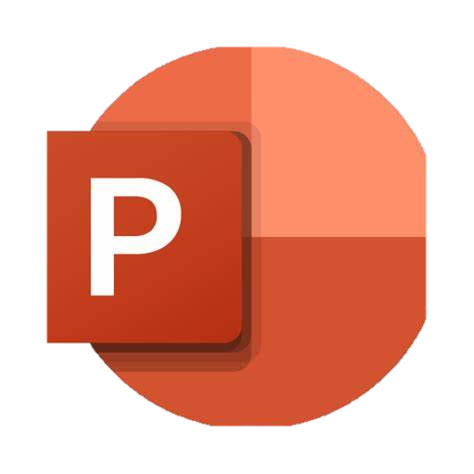 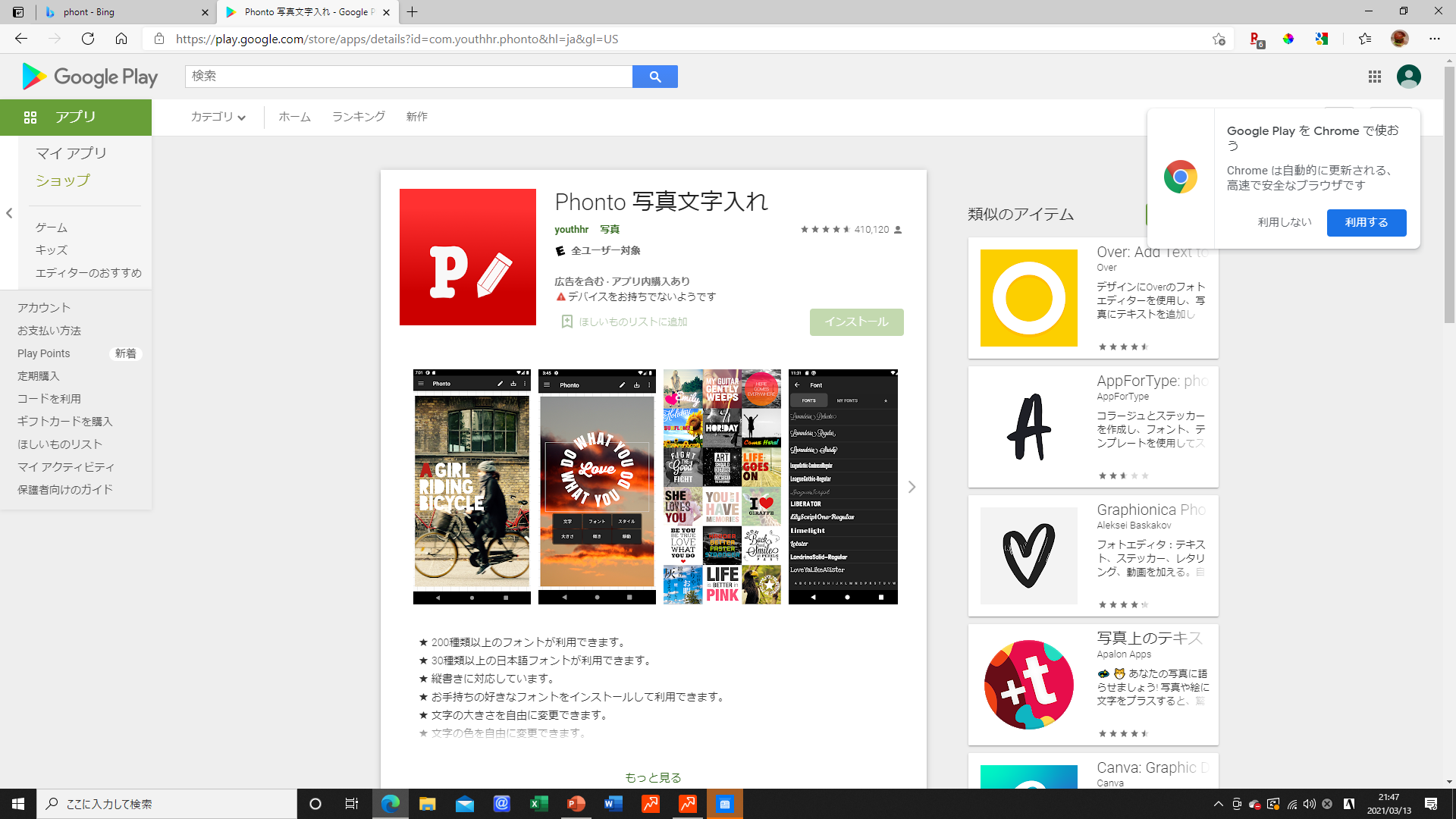 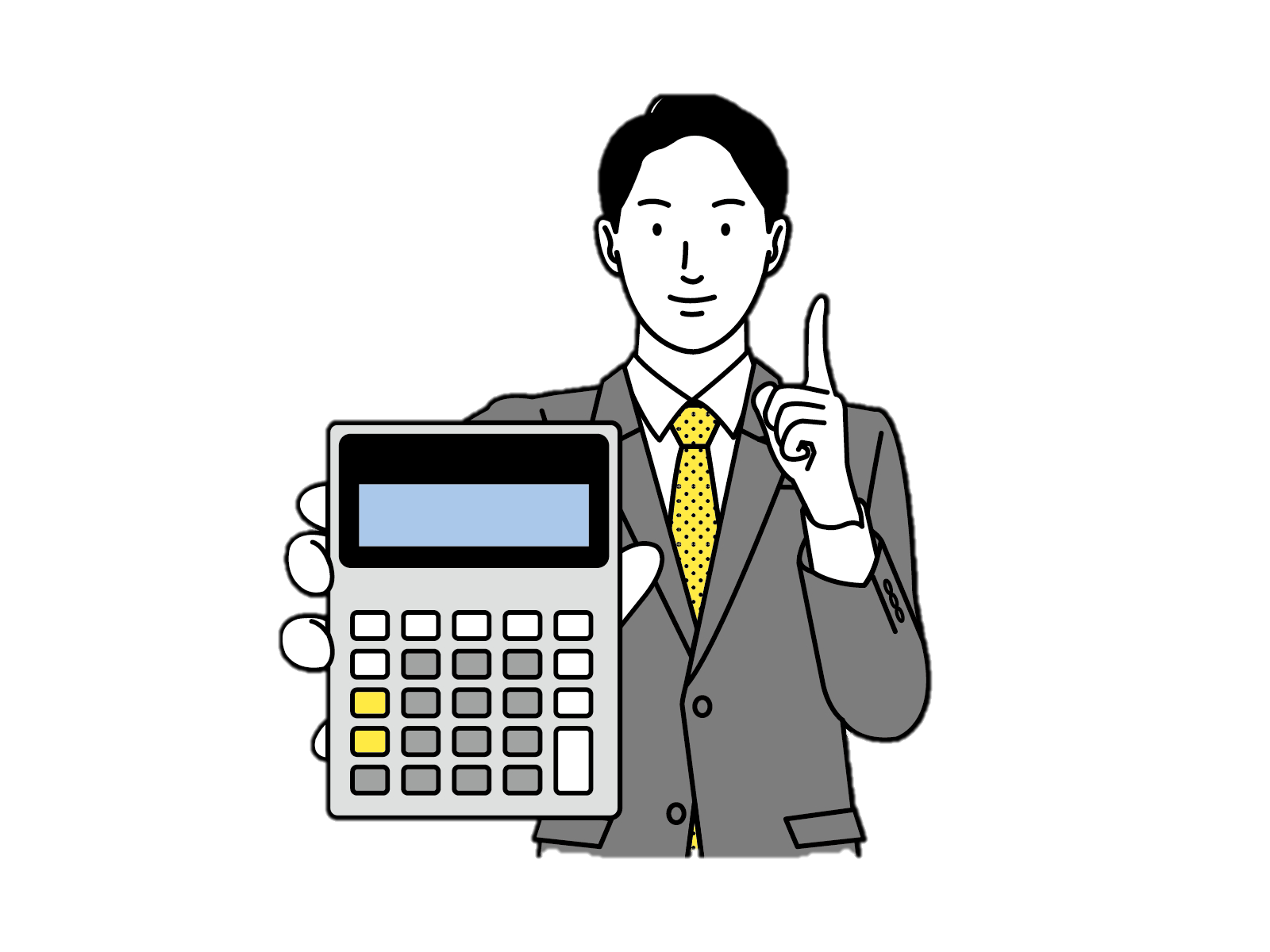 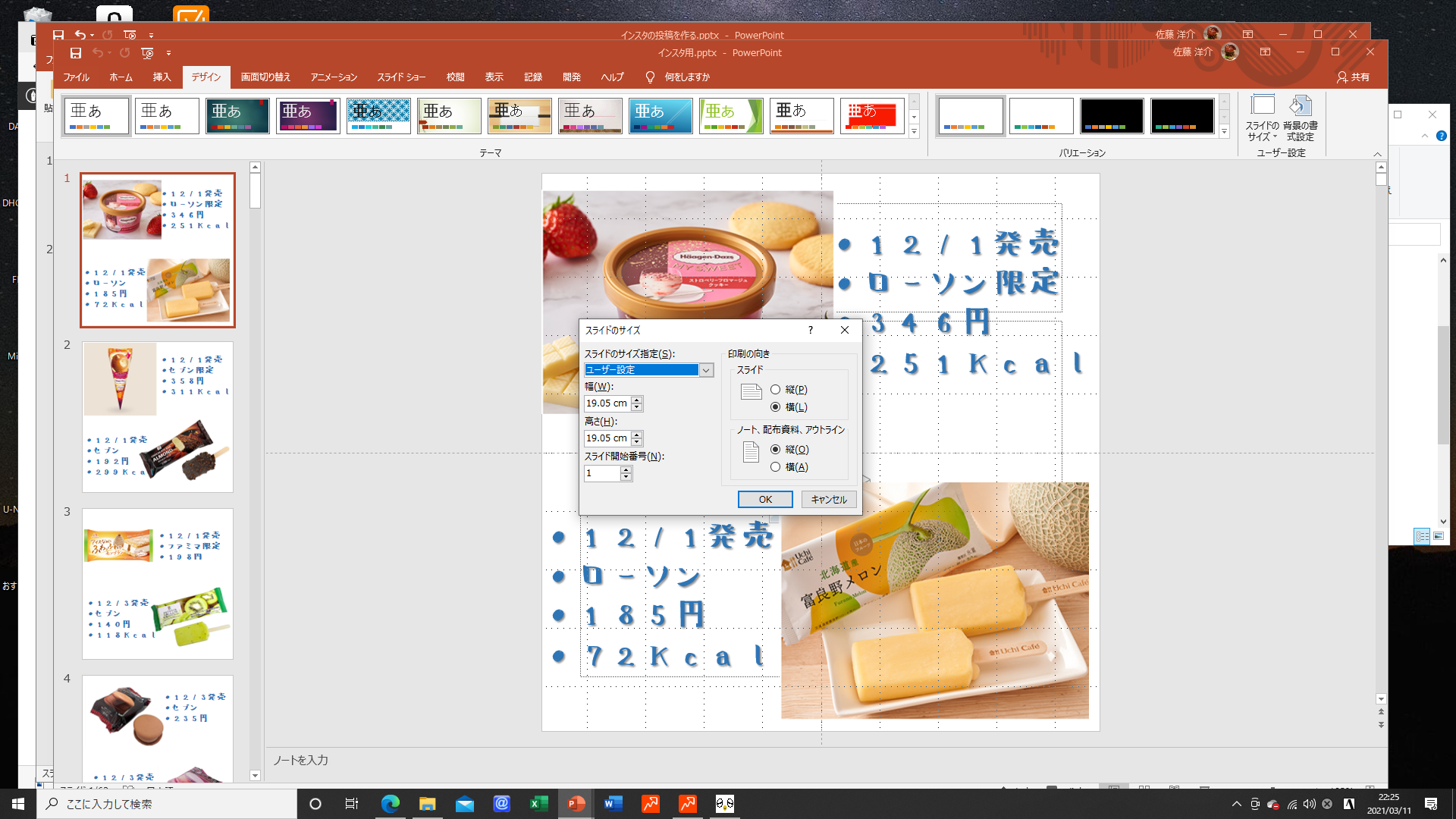 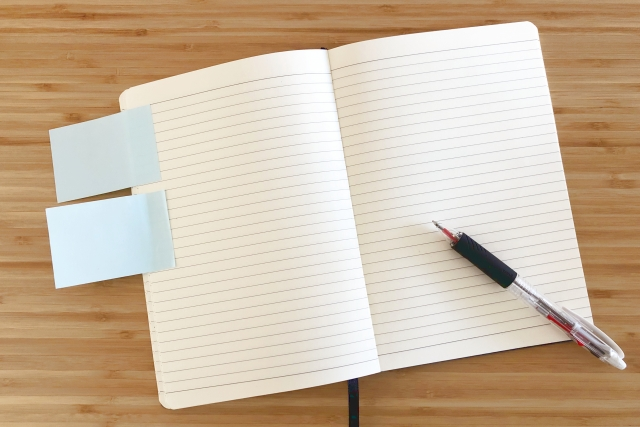 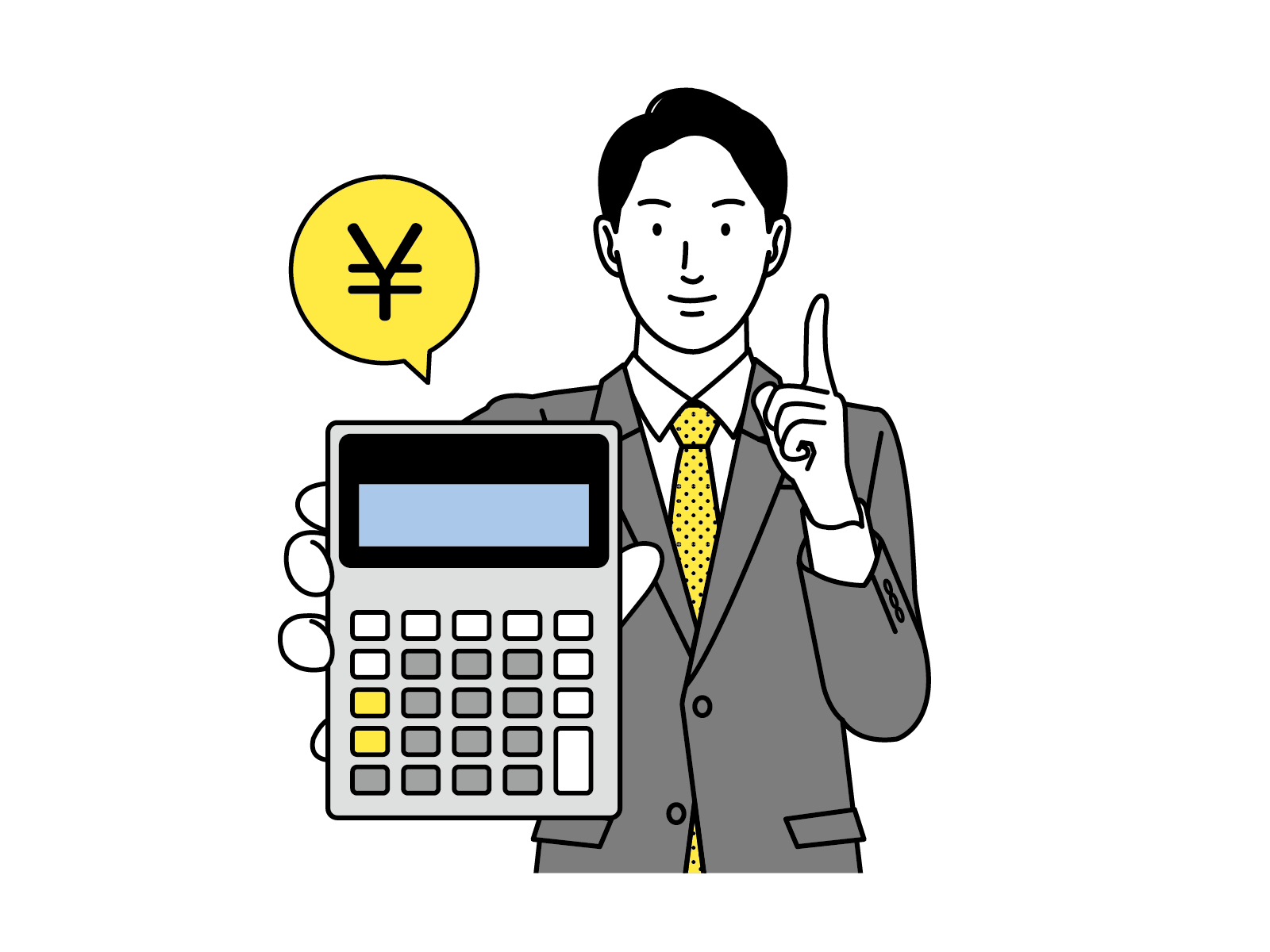 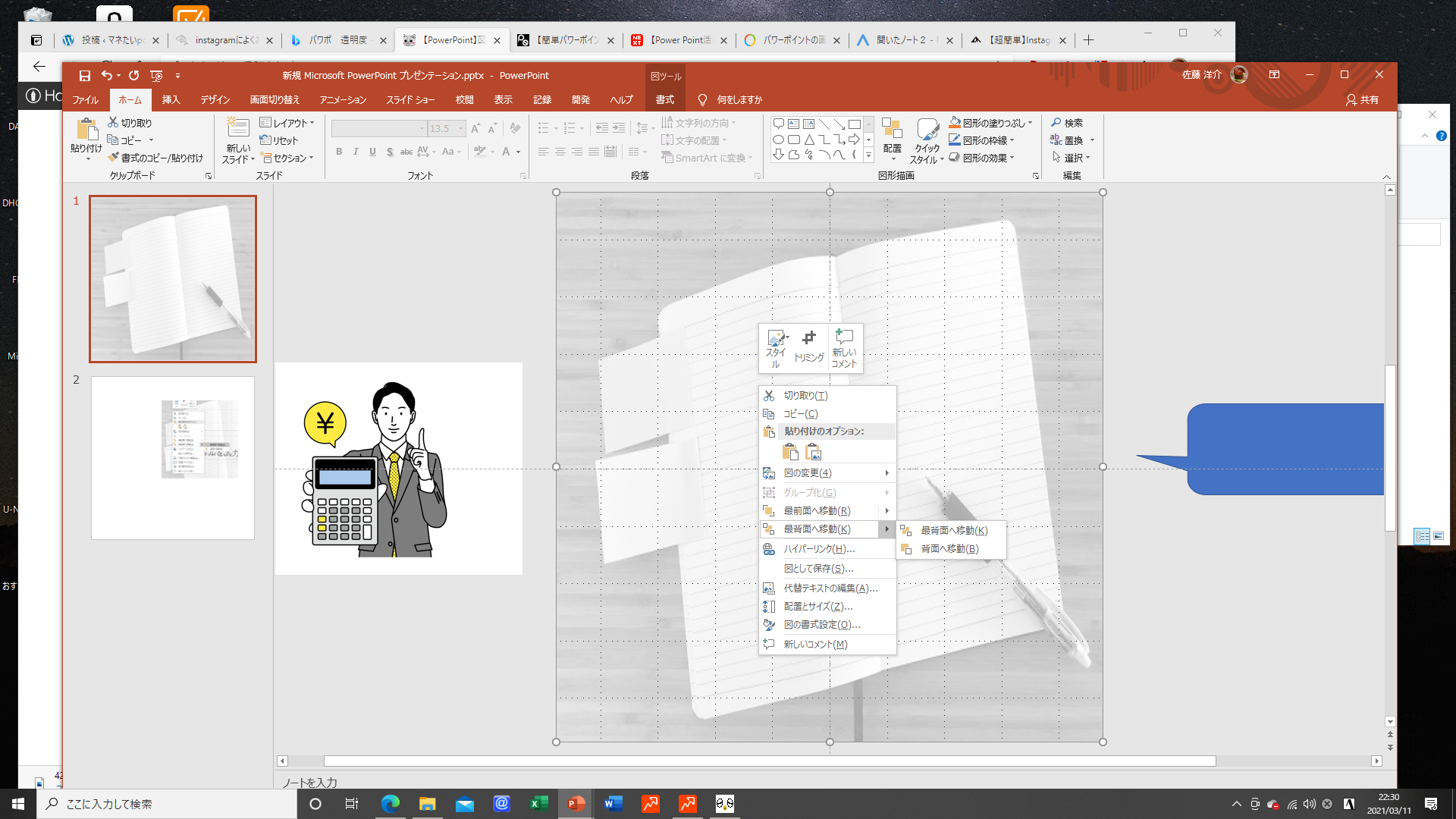 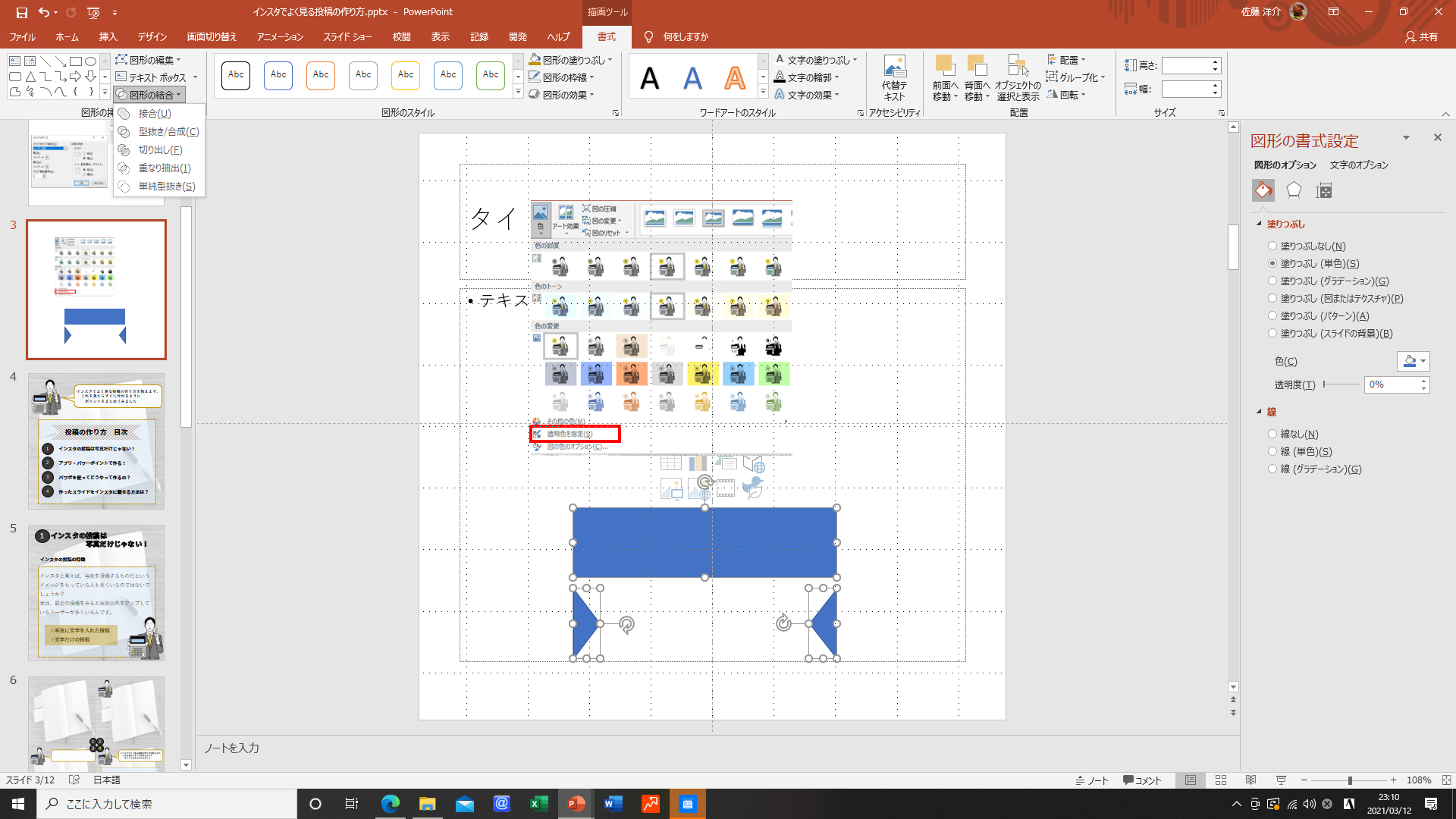 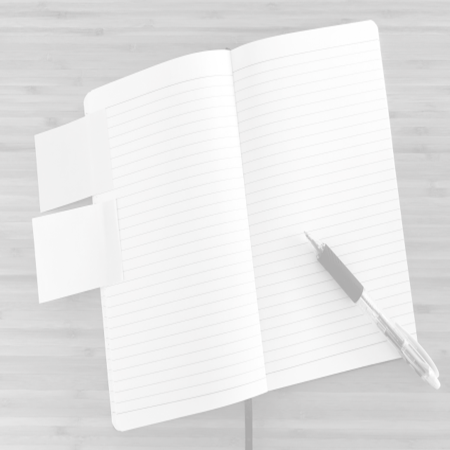 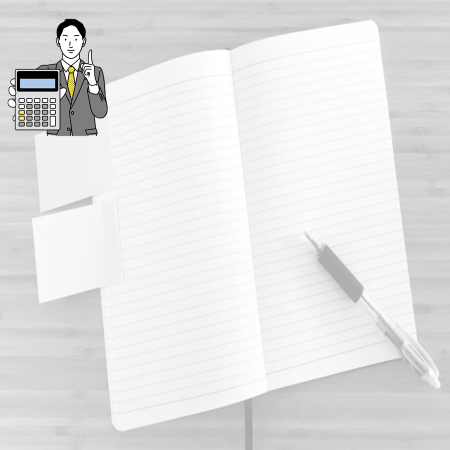 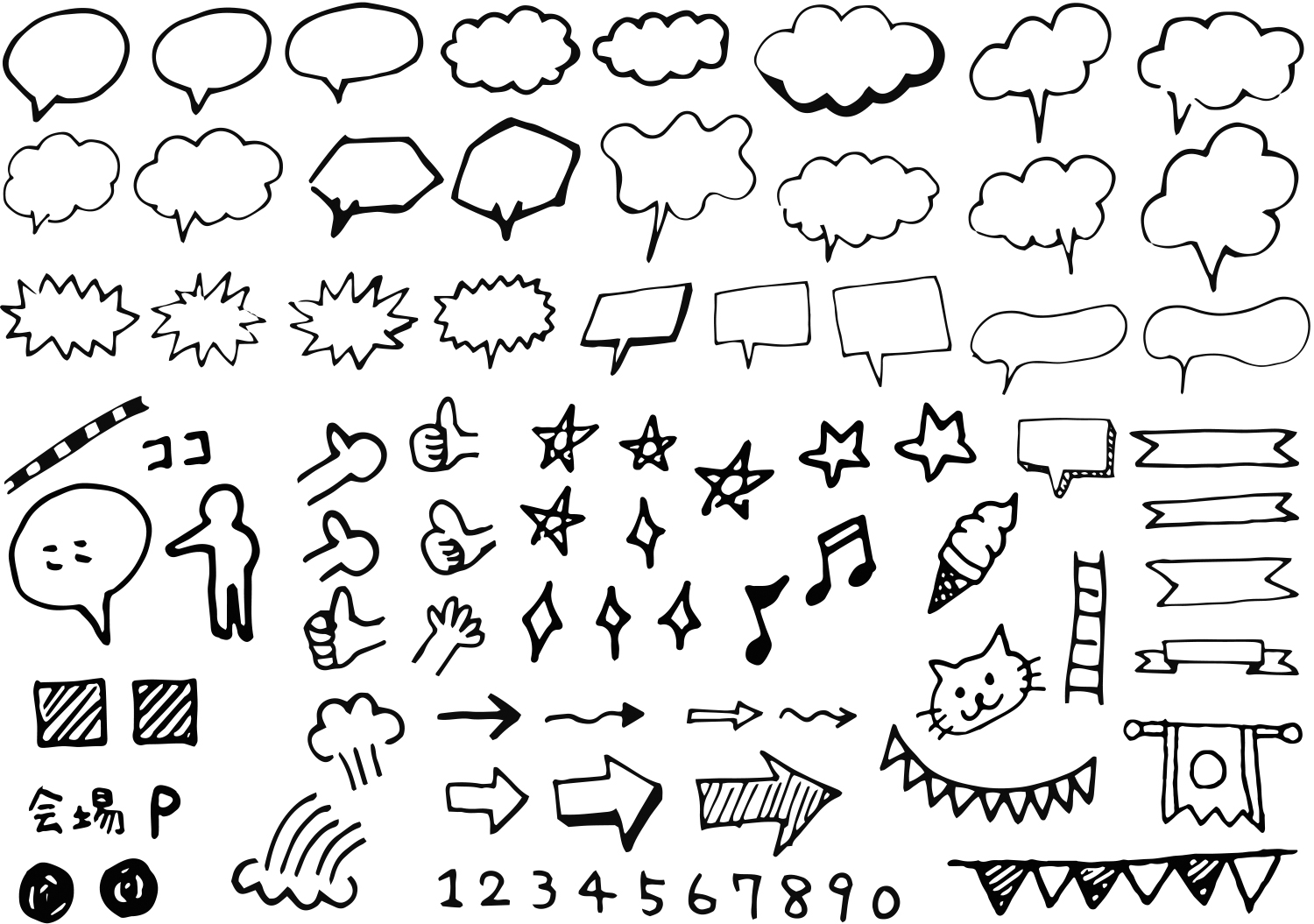 背景は透けさせる
1
2
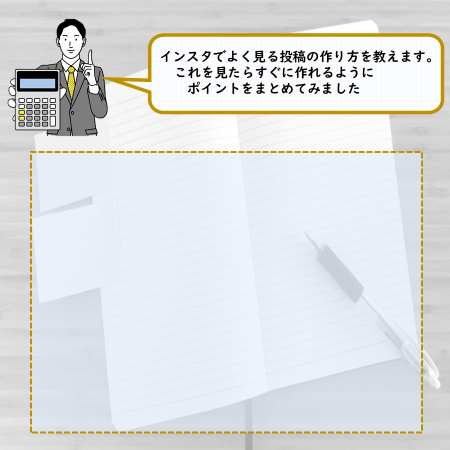 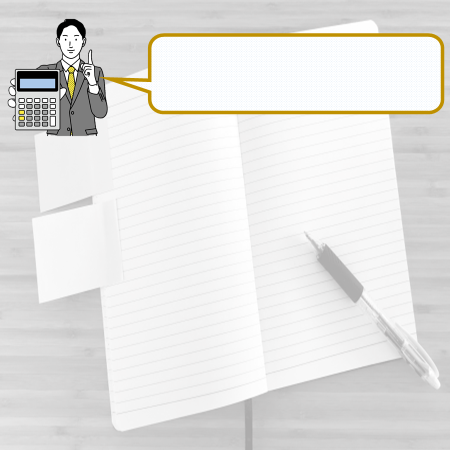 3
4
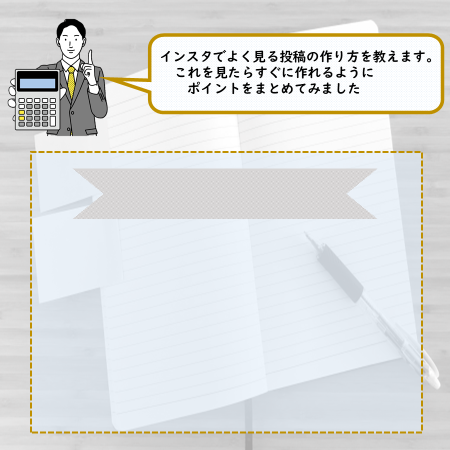 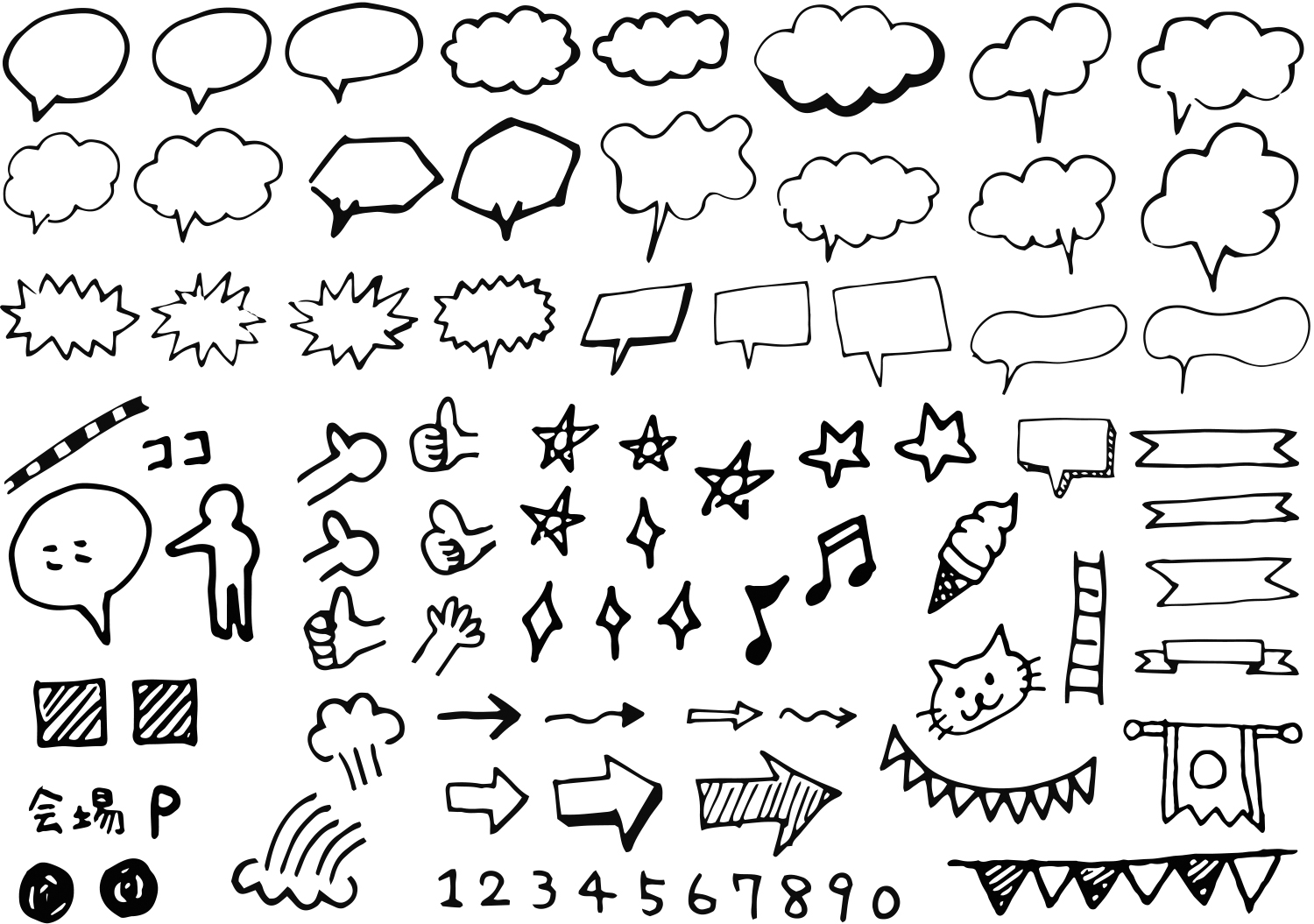 リボン型は、
四角形×三角形
+型抜き　で作れる
5
6
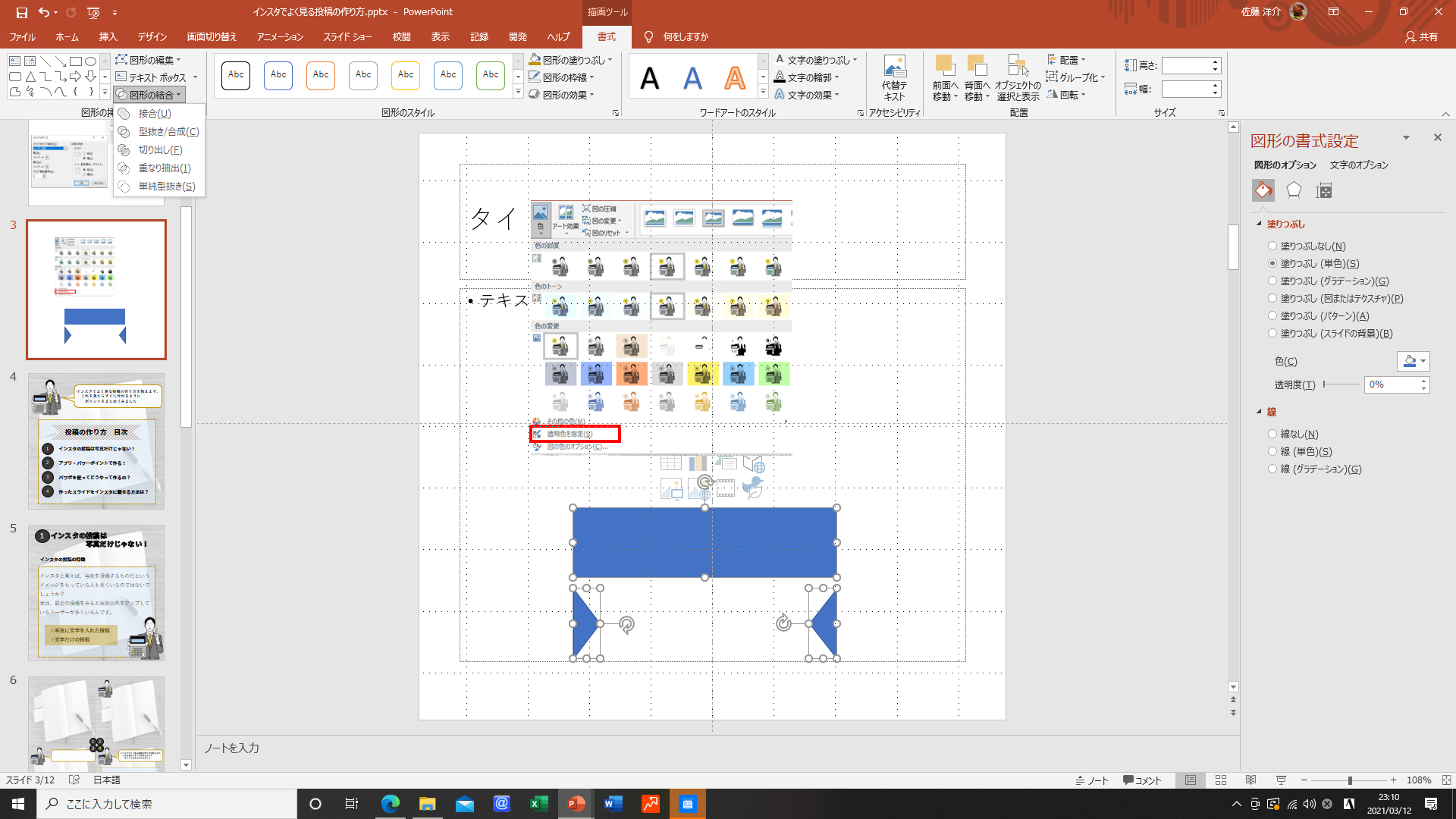 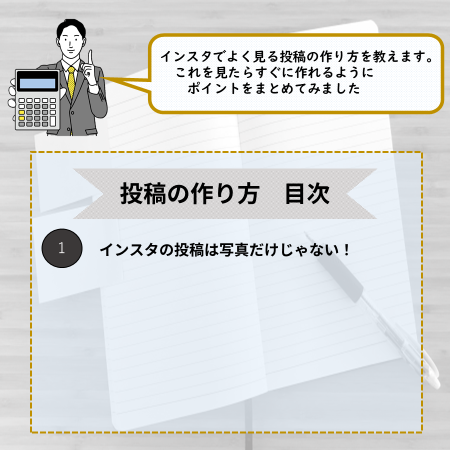 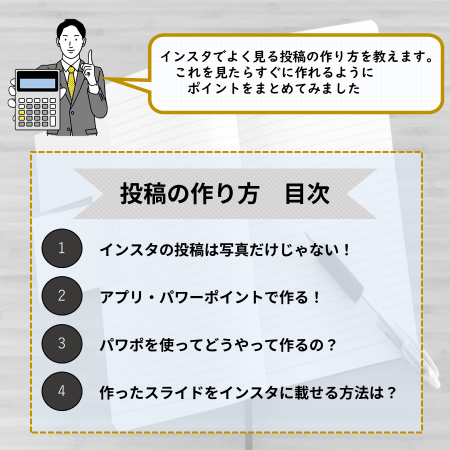 8
7
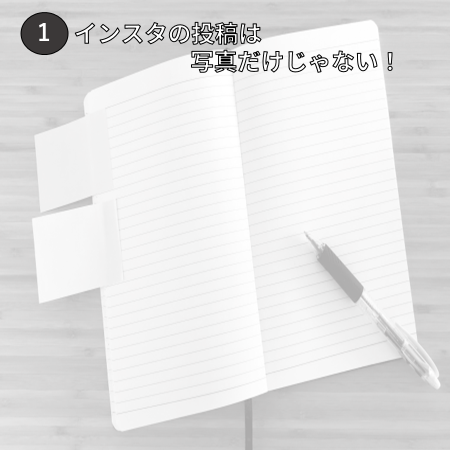 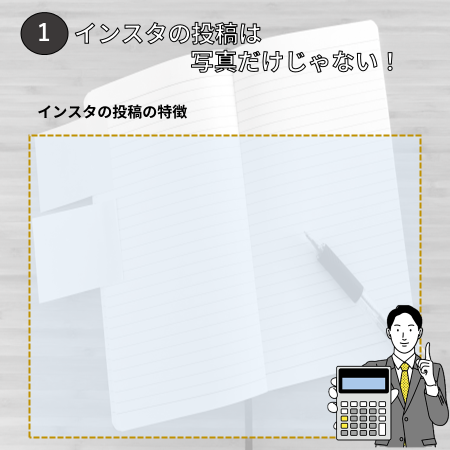 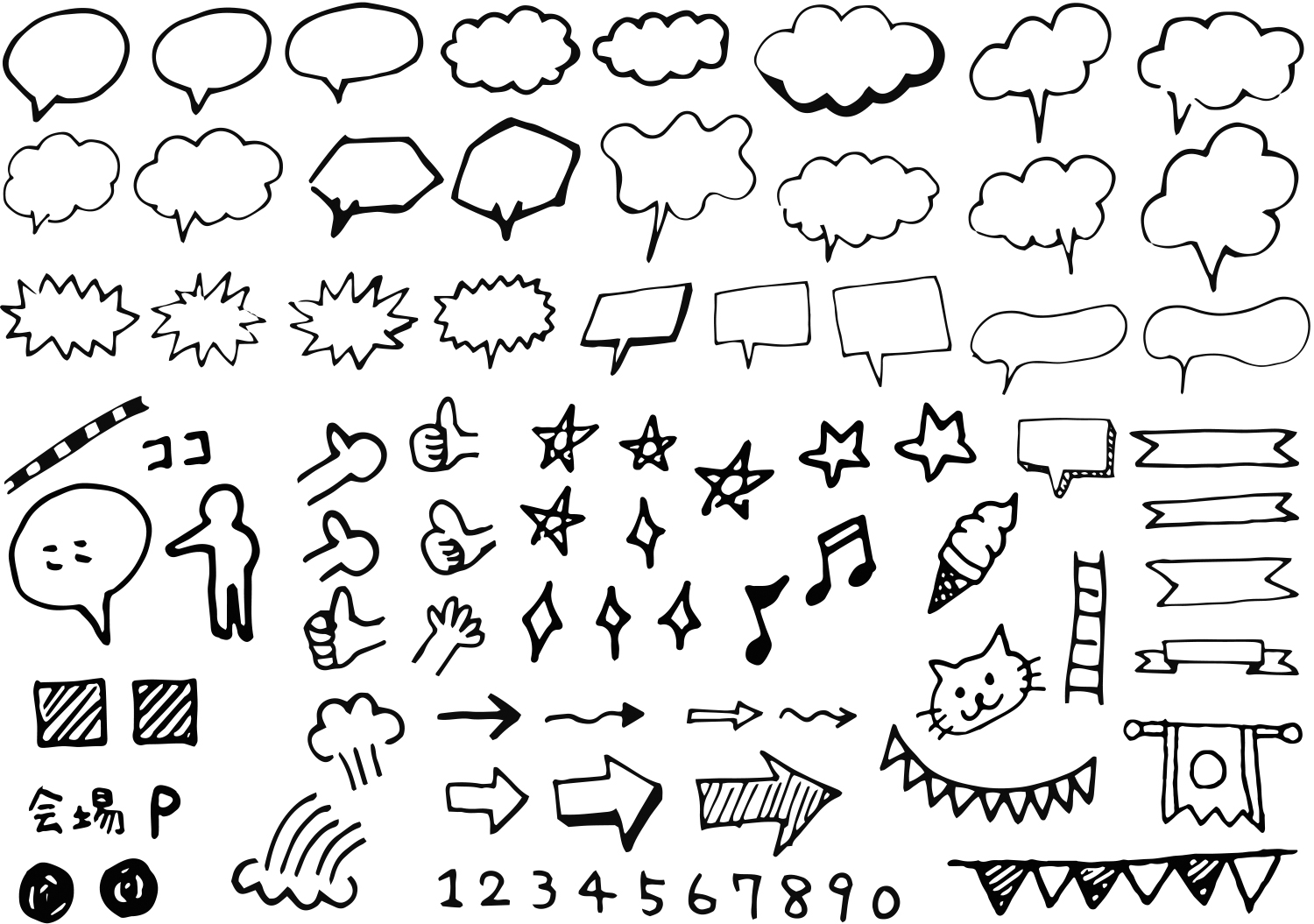 白地×黒縁で
　オシャレ感を出す
10
9
11
12
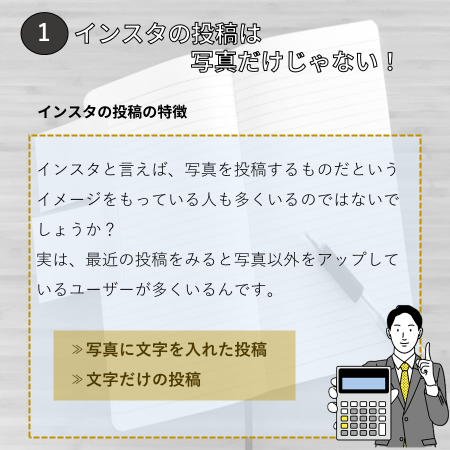 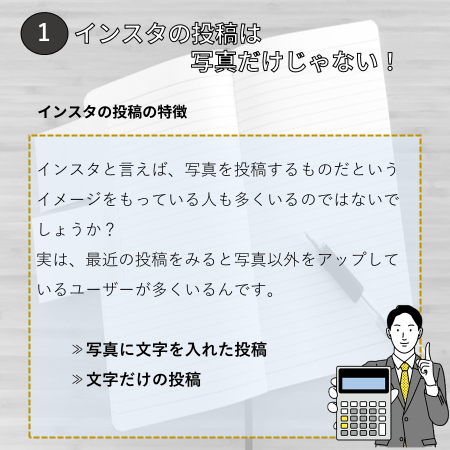 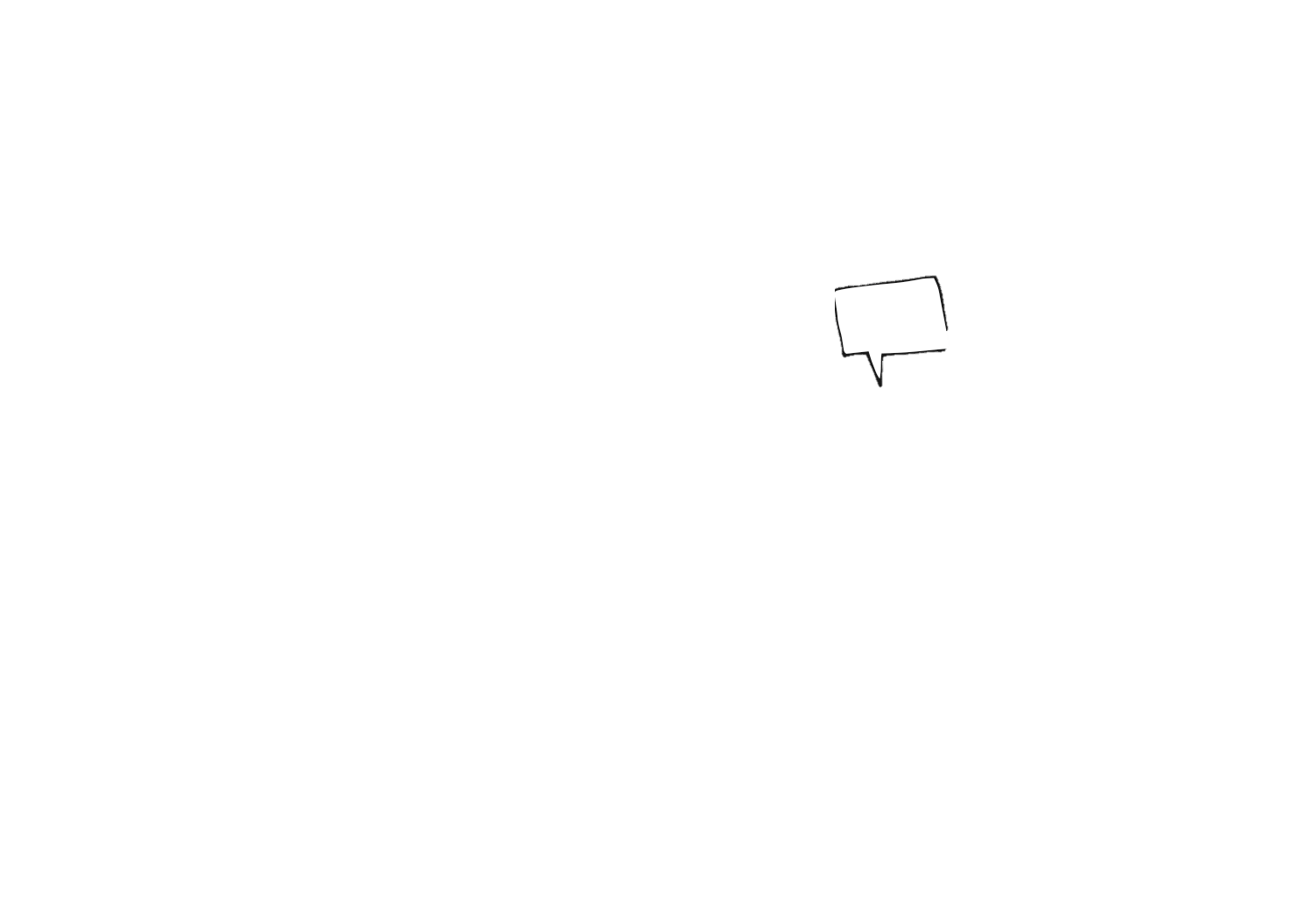 透け感出した
四角をかぶせる
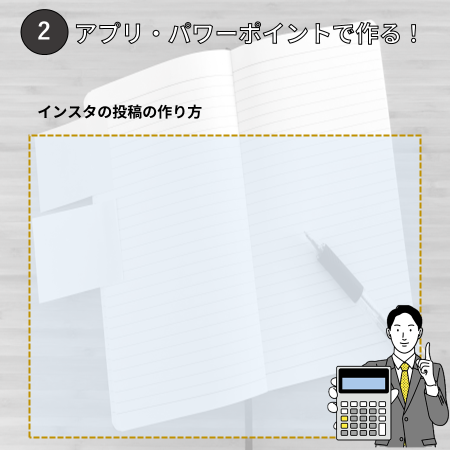 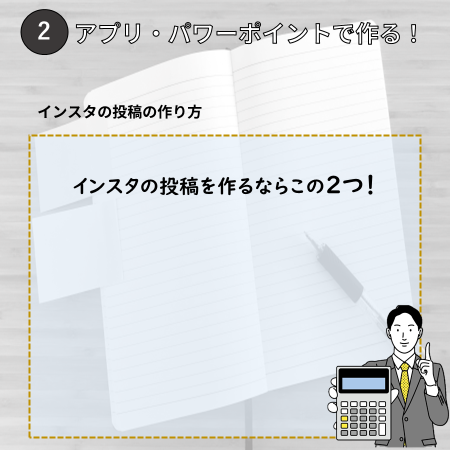 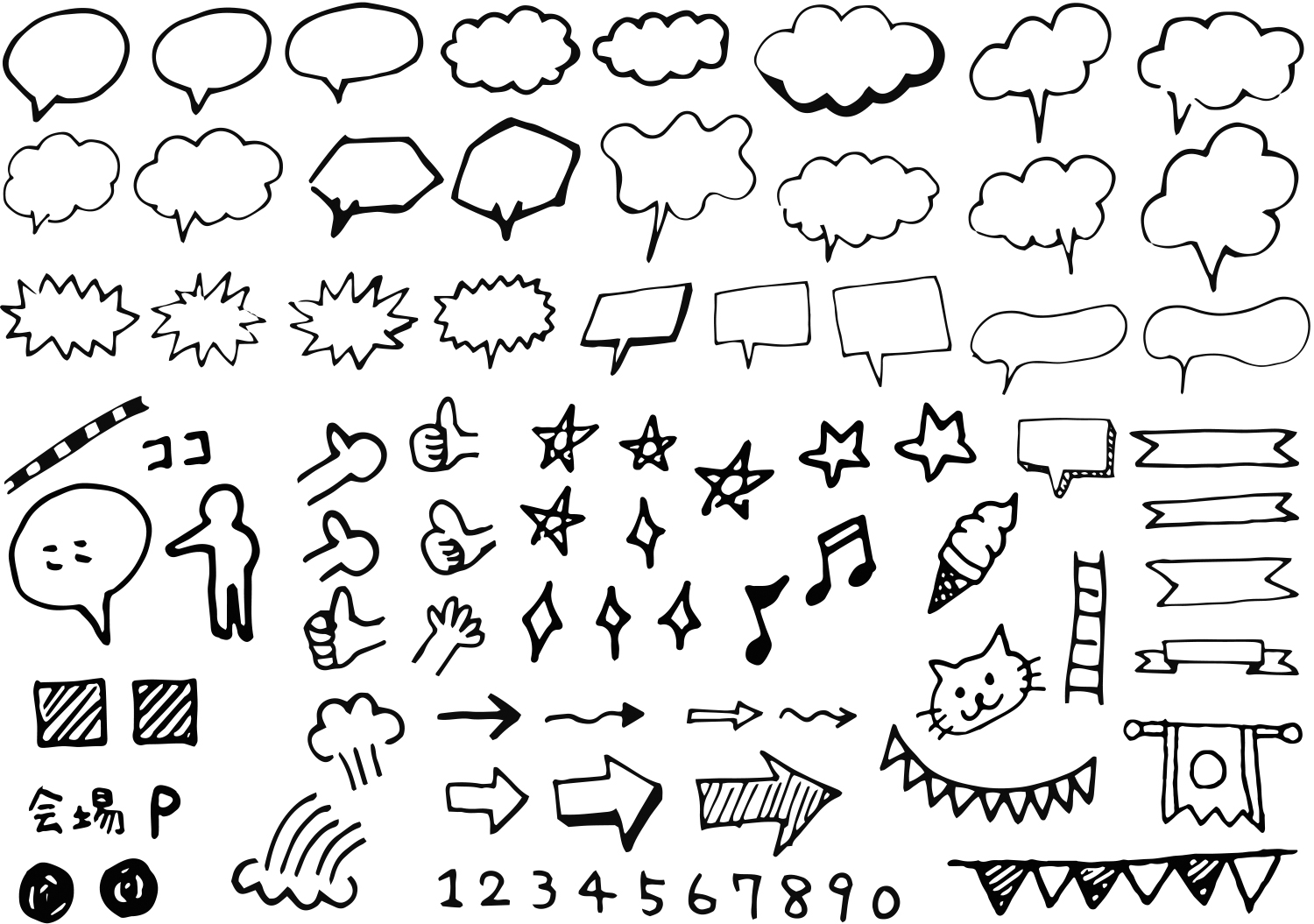 ①のスライドをコピーして
 活用する
14
13
15
16
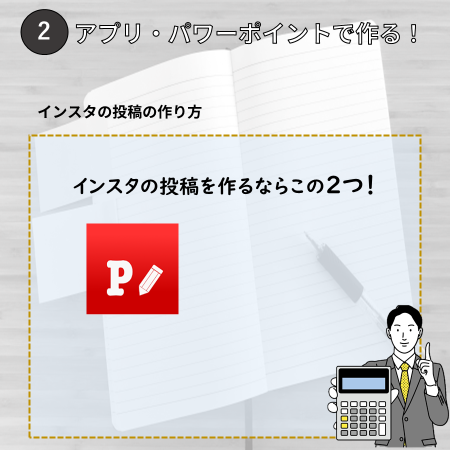 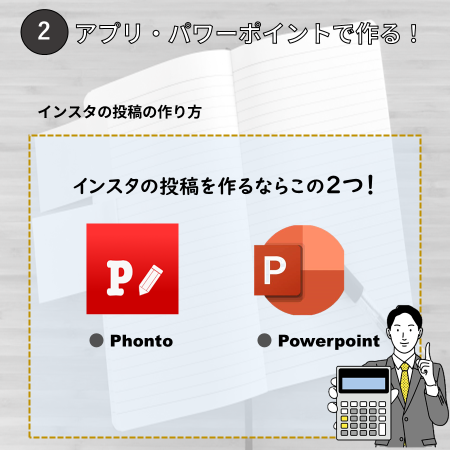